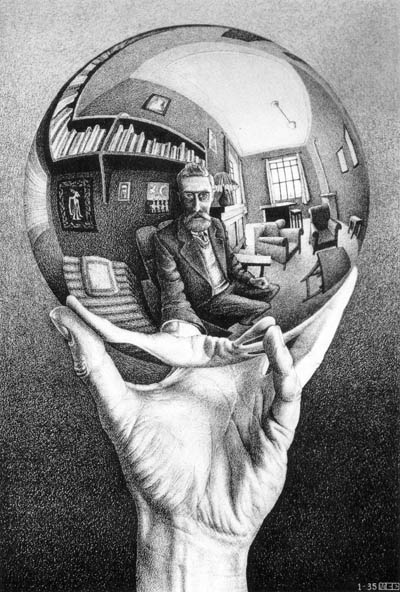 El arte 
de la                                            Geometría

Mano  en esfera 
reflectante
Litografía (1935)
Obras  de Maurits
 Cornelis Escher
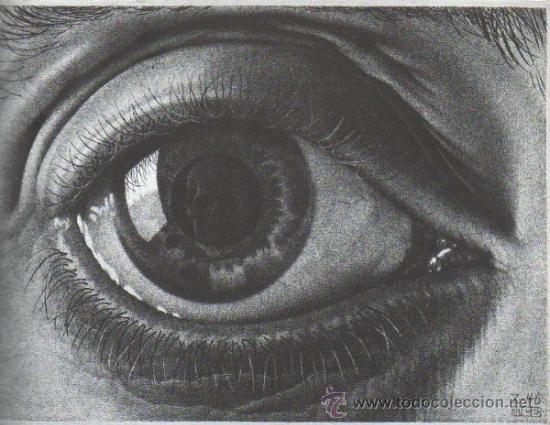 Escher (1898-1972) 

Artista holandés, conocido por sus grabados en madera, xilografías y 
Litografías
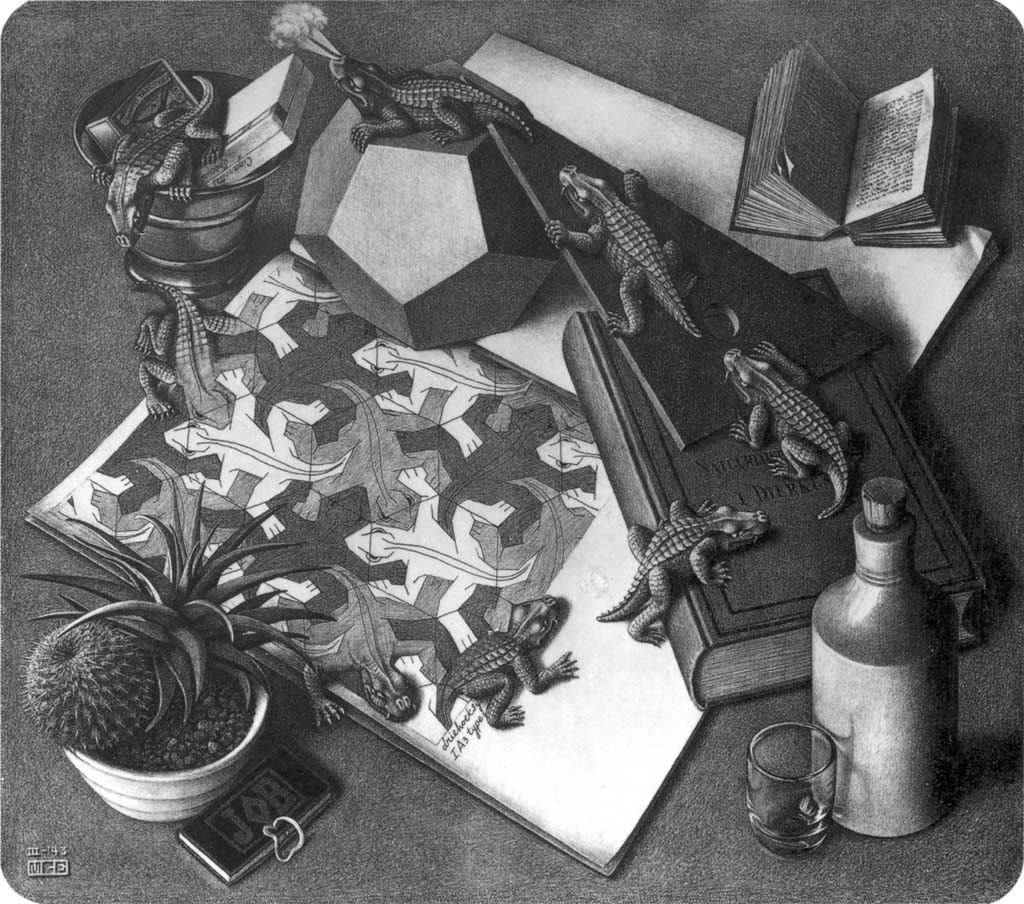 Reptiles.  Litografía (1943)          ROTACIÓN
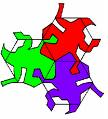 Teselación
del 
plano

(hexágono 
regular)
Representa con diversos métodos espacios paradójicos, dibujos en 2 ó 3 dimensiones que desafían
 los modos habituales de representación
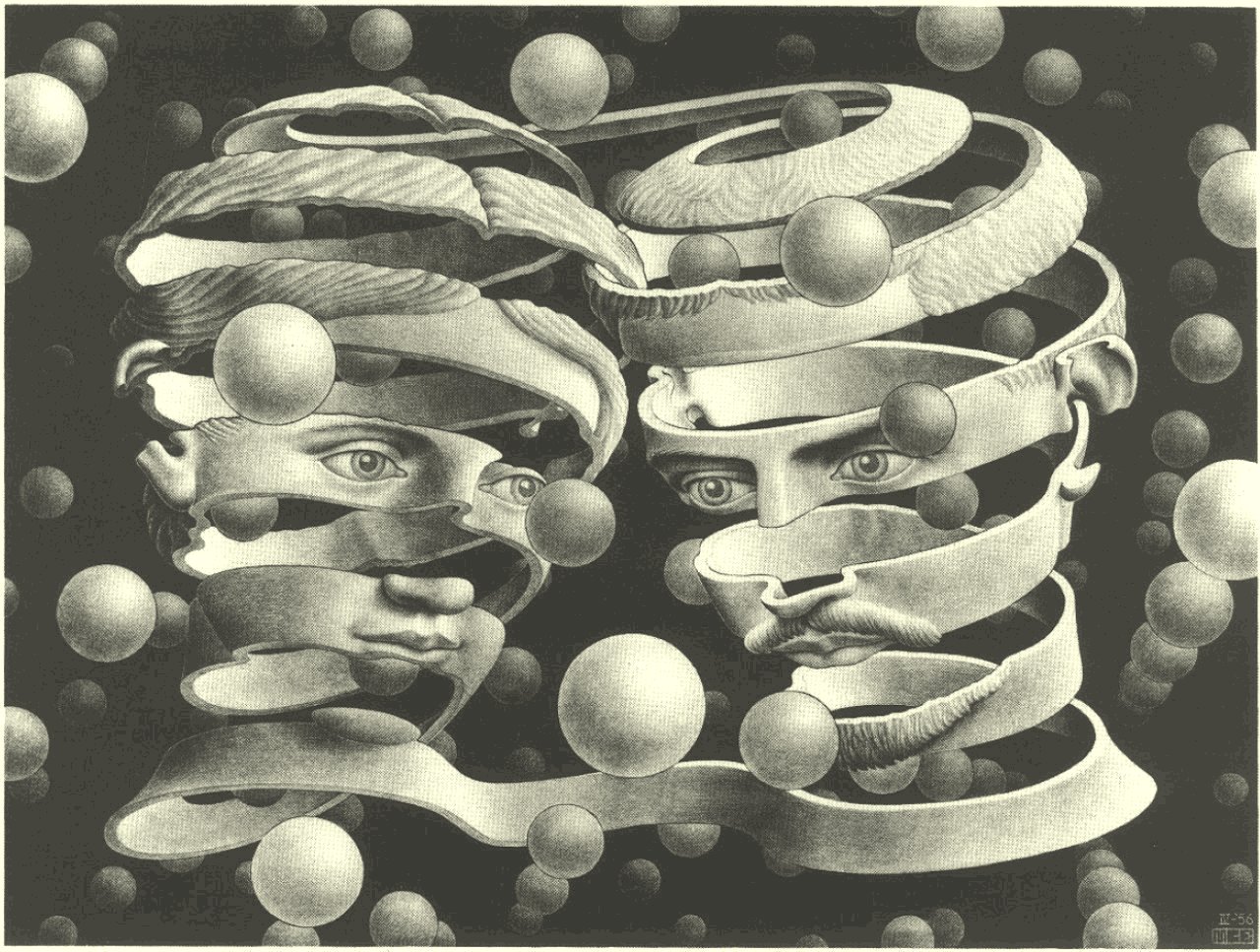 Lazo de
Unión

Litografía
(1956)
Las obras han interesado a muchos matemáticos  por ser geniales y originales; en ellas juega con la geometría, con la ilusión óptica y con nuestro cerebro
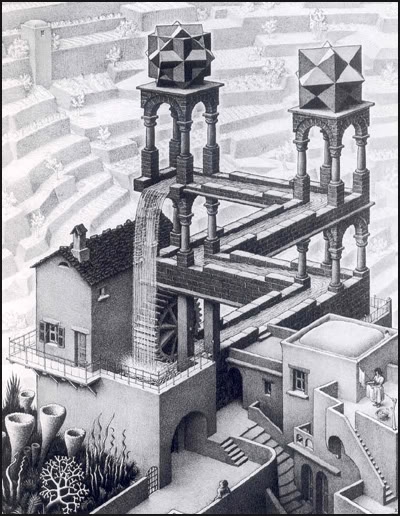 Cascada
(1961)
“sus imágenes se transforman, parecen estar en constante movimiento…en un ciclo infinito”
Escala Imposible
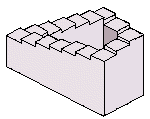 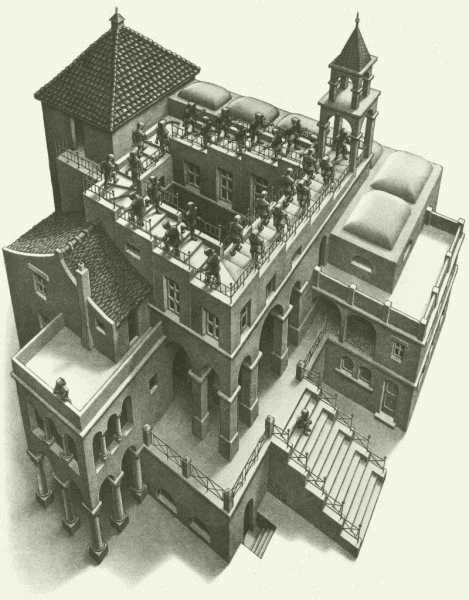 Suben y 
bajan
Litografía
(1960)
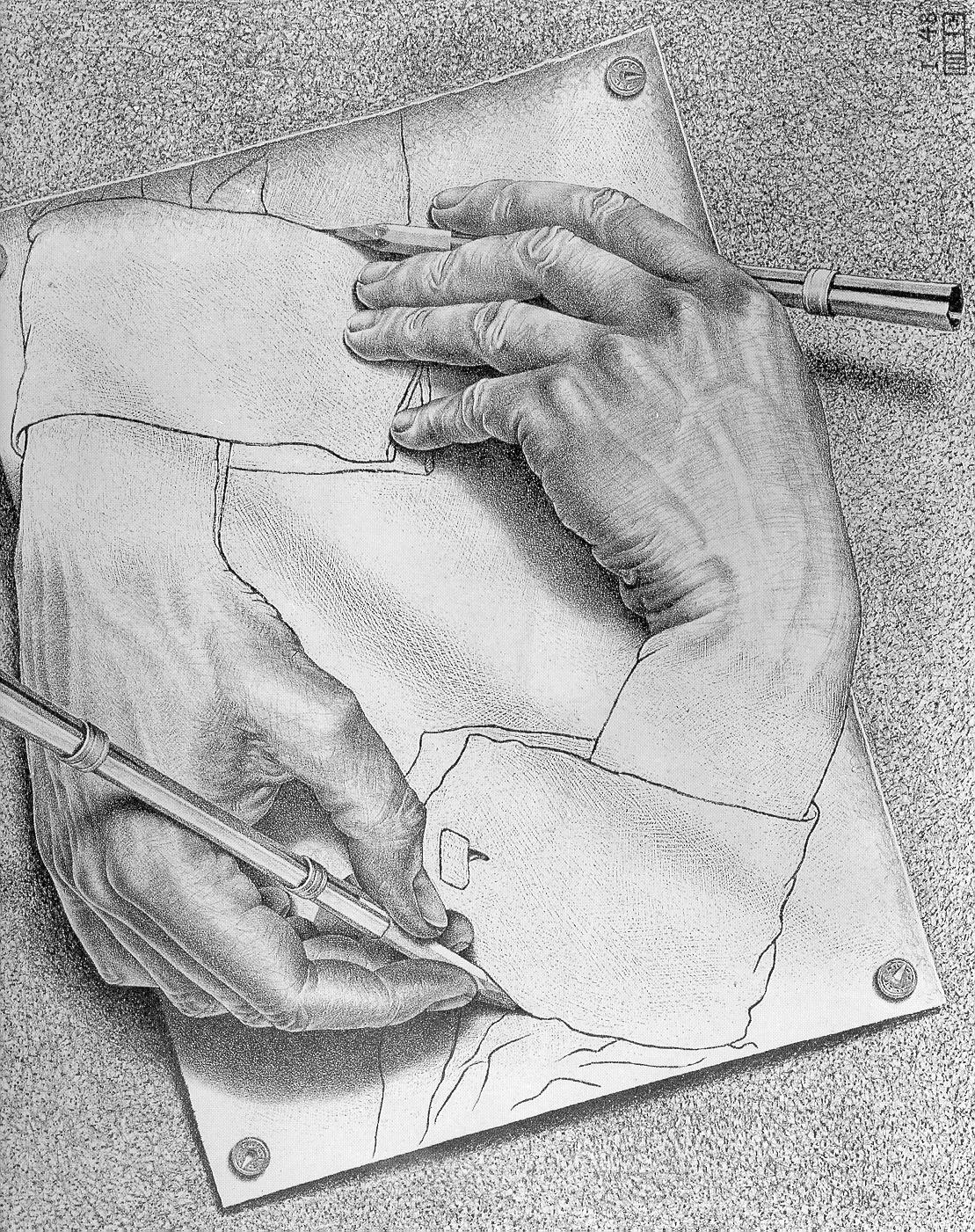 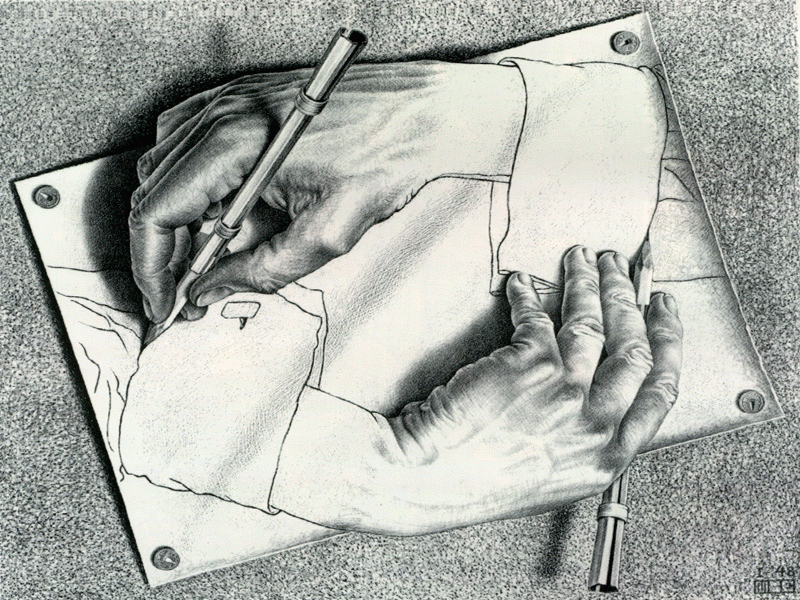 Manos
                                                                  Dibujando
(1948)
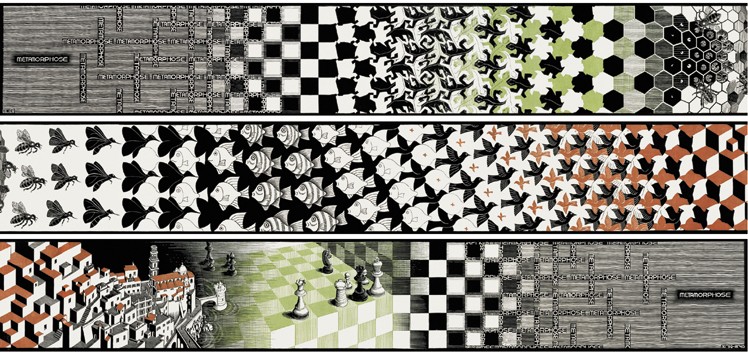 Metamorfosis
Escher movió figuras aplicando los tres tipos de transformaciones isométricas existentes:  traslación,  simetría y rotación
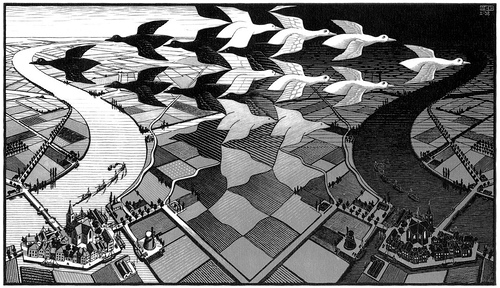 Día y noche (1938)      TRASLACIÓN
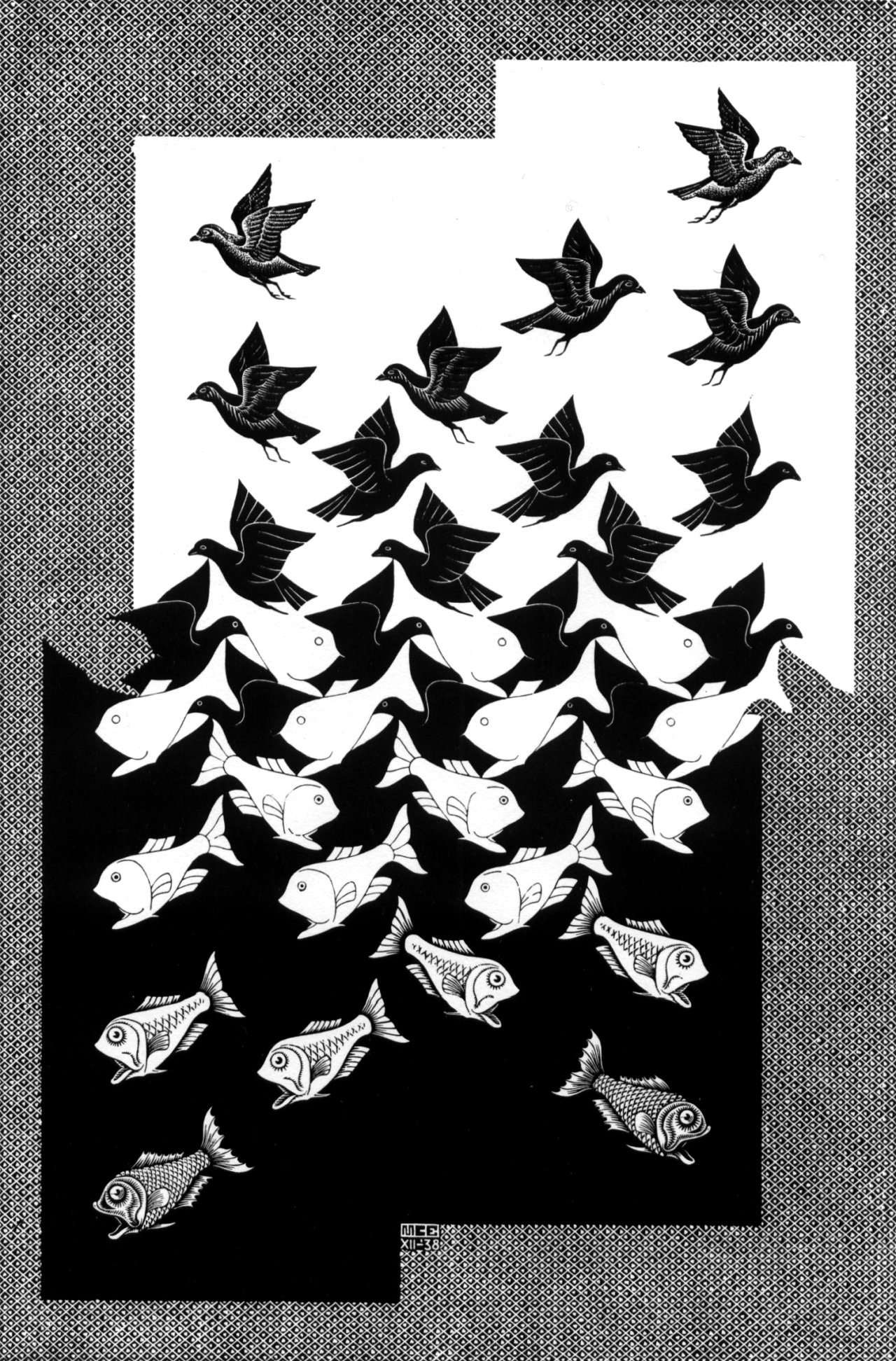 TRASLACIÓN
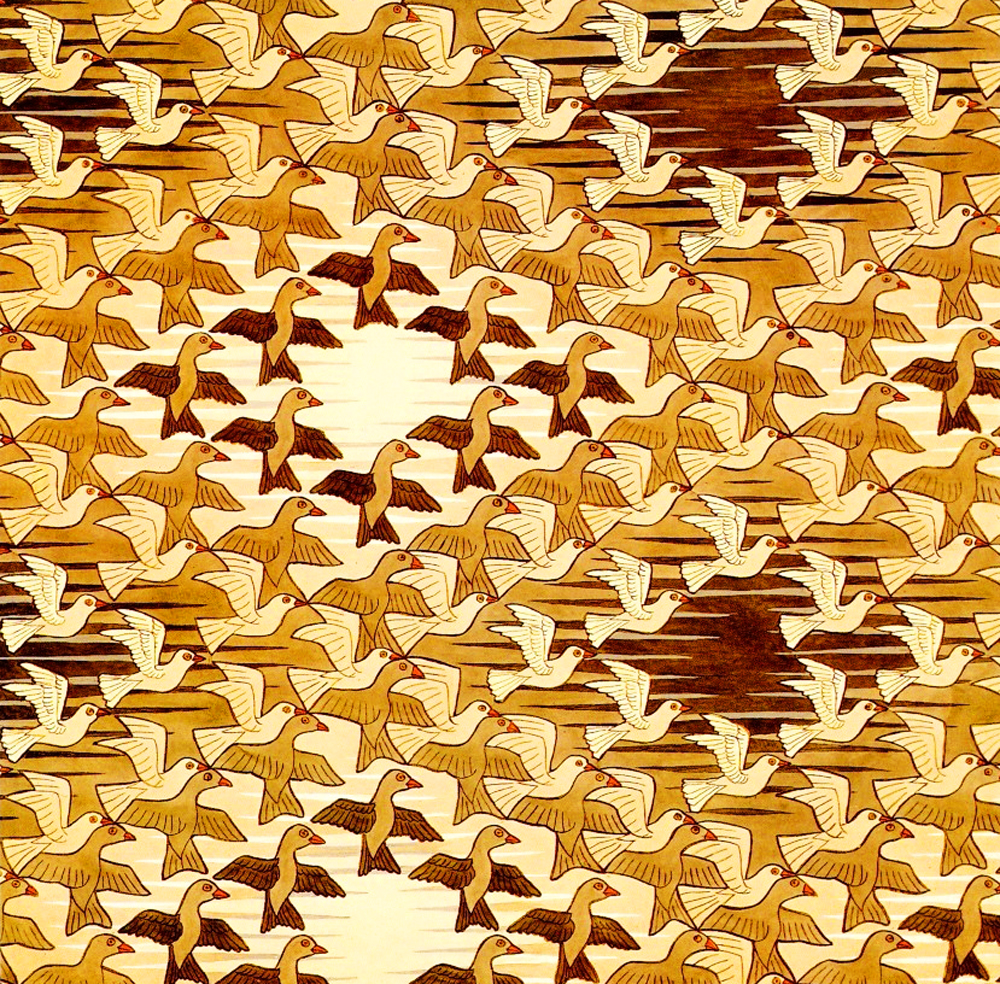 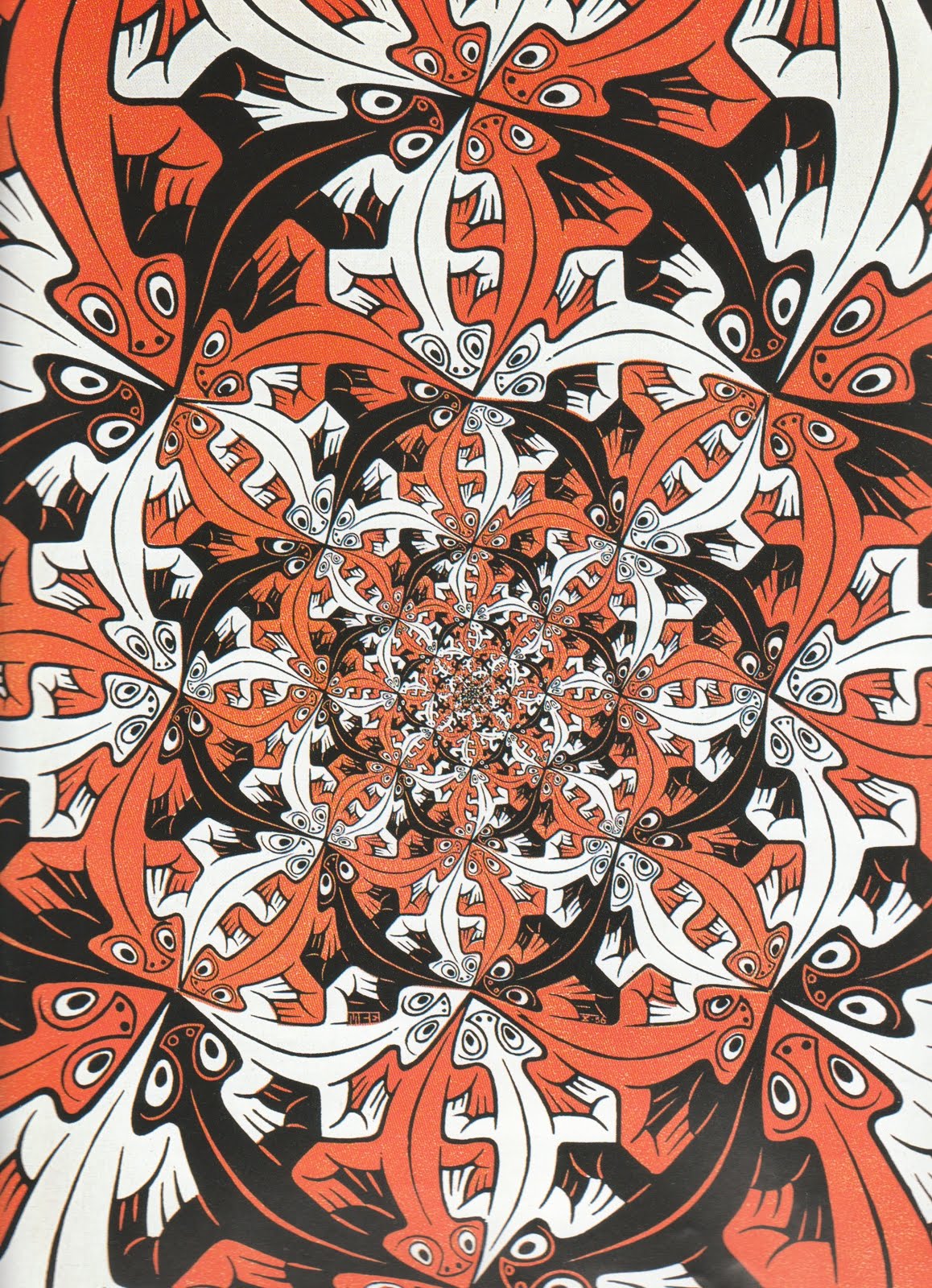 Más 
y más 
pequeño

(1956)
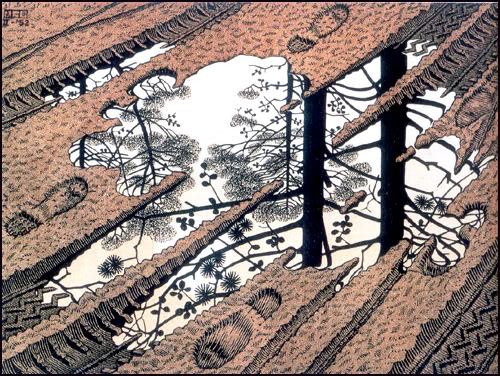 Charco (1952)
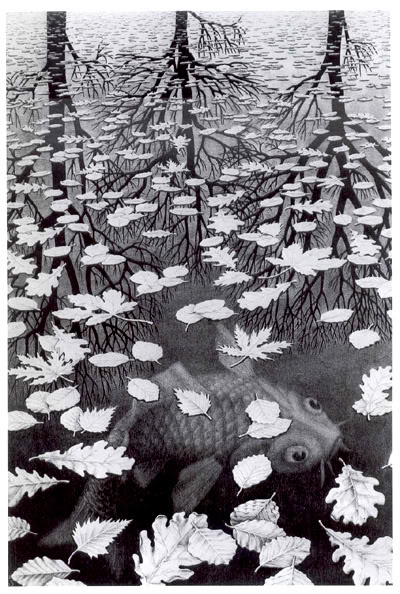 Tres Mundos
(1955)
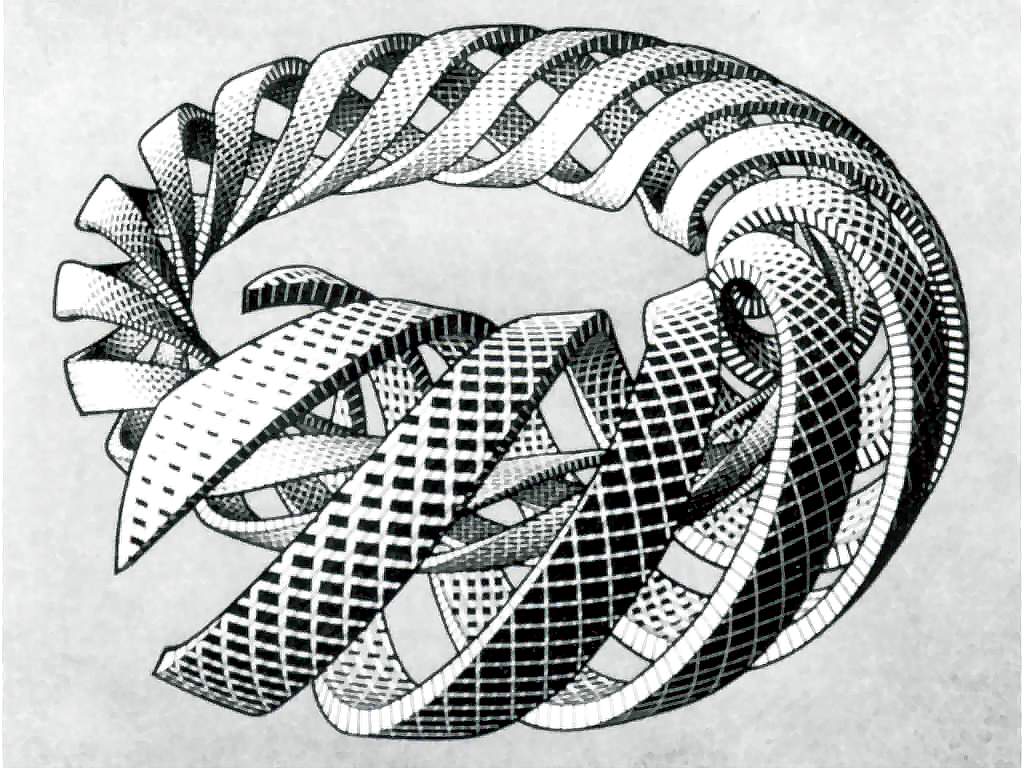 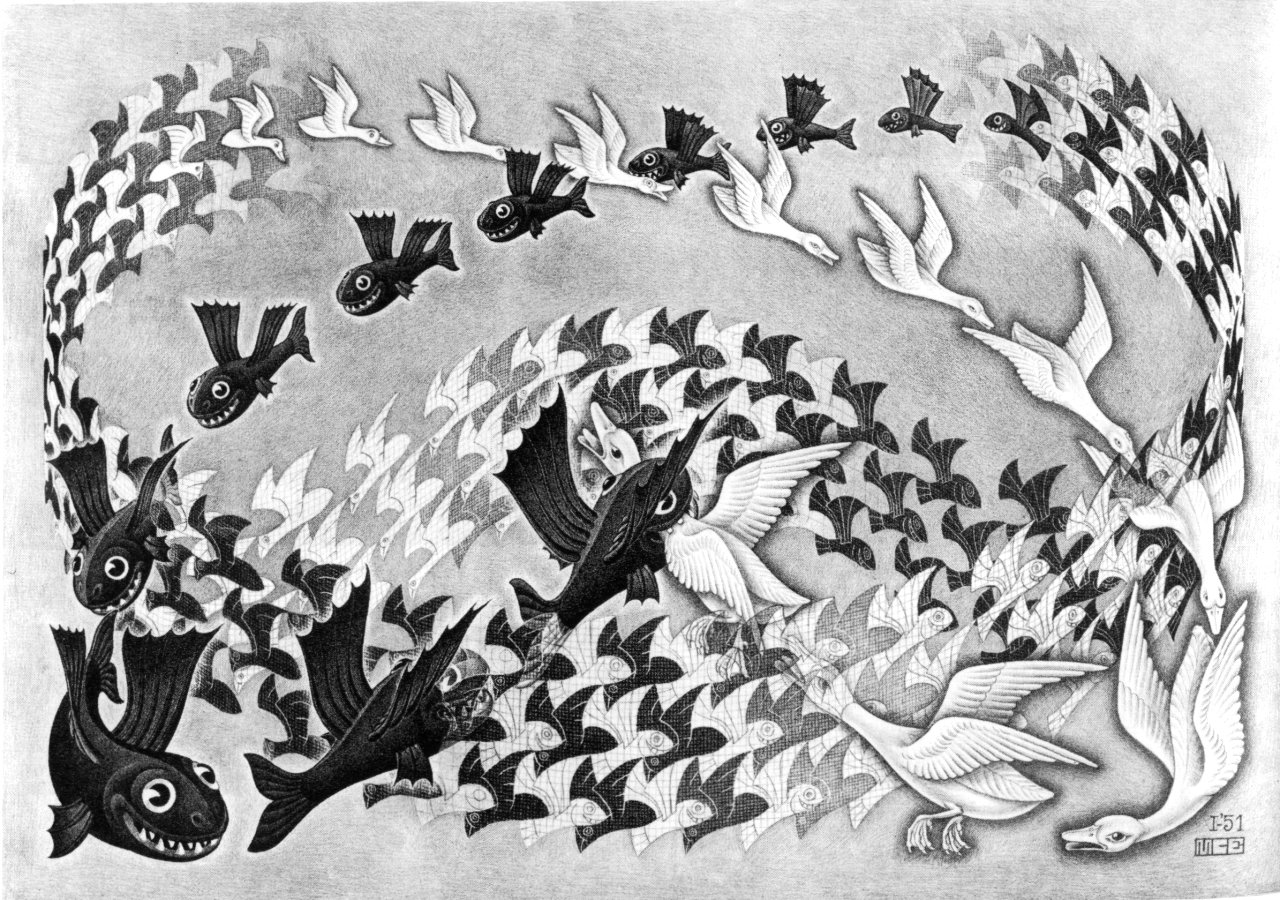 Predestinación
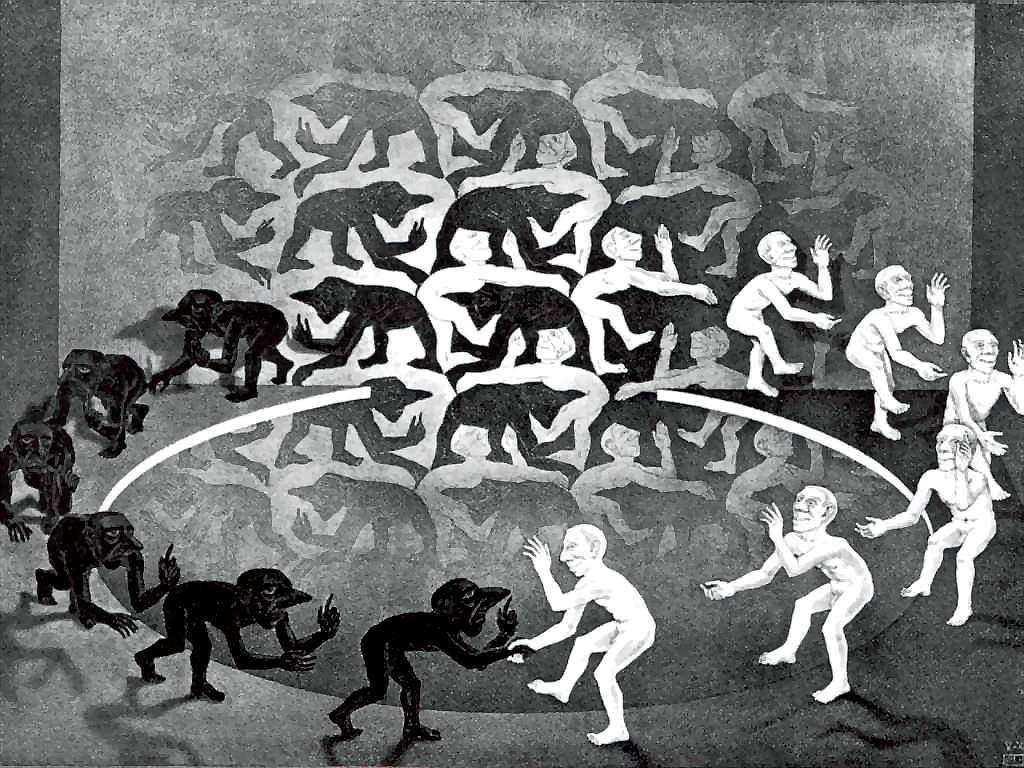 Encuentro          Litografía  (1944)
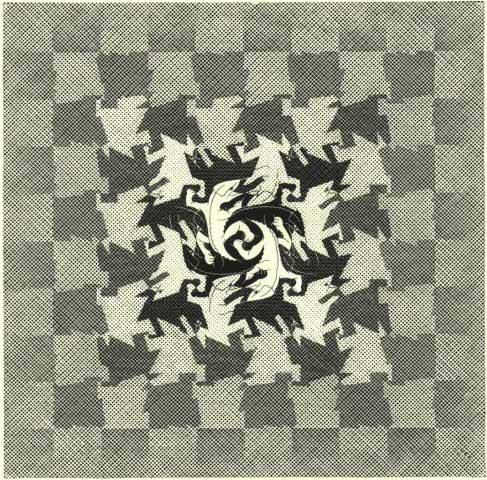 Evolución I

Rotación 
traslación
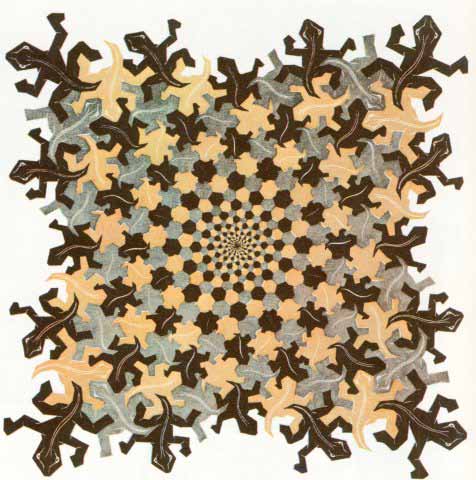 Evolución II



Homotecia
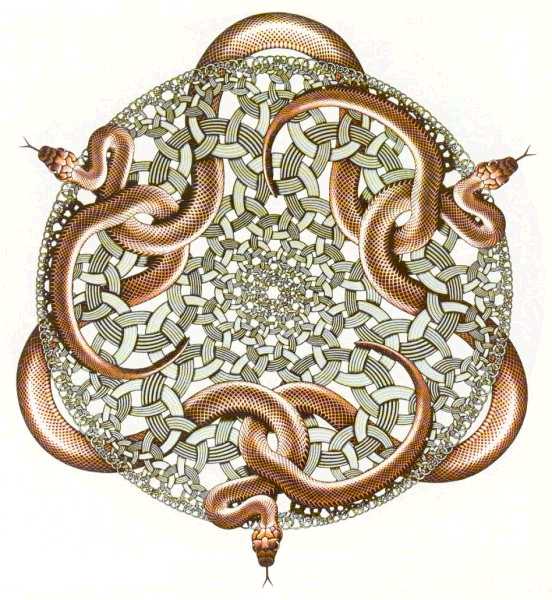 Serpientes

Xilografía
(1969)
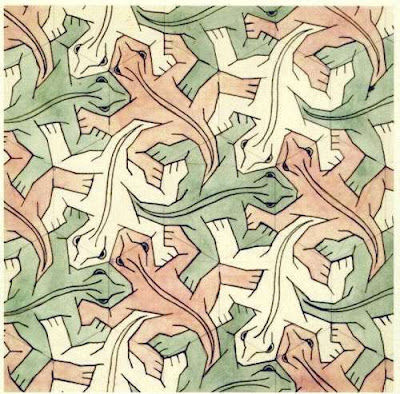 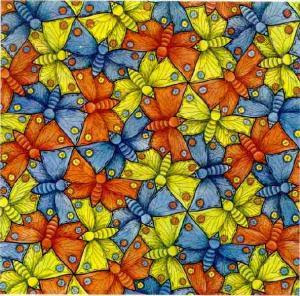 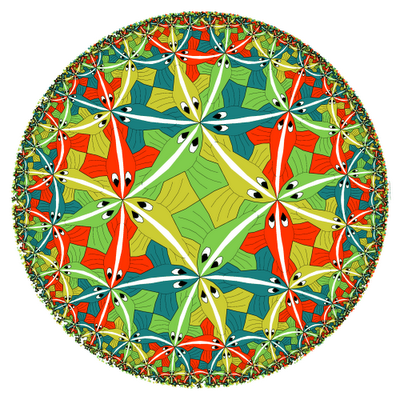 Límite
Circular III

Xilografía
(1959)
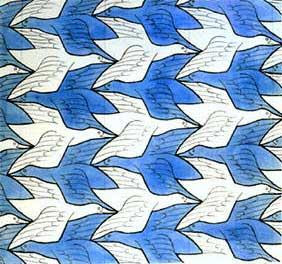 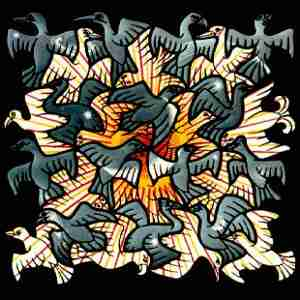 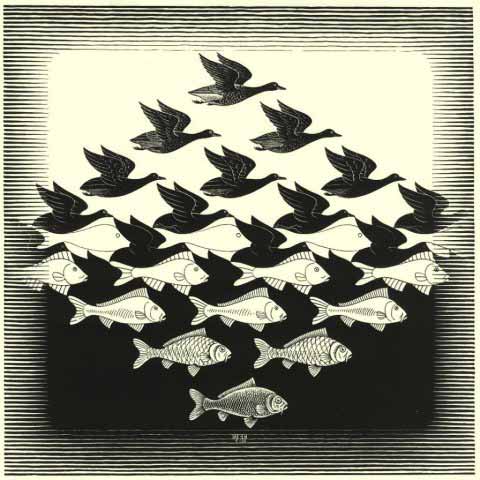 Cielo 
y
Agua
(1938)
Las leyes geométricas le permitieron generar nuevos mundos de continuas transformaciones sólo posibles sobre el papel
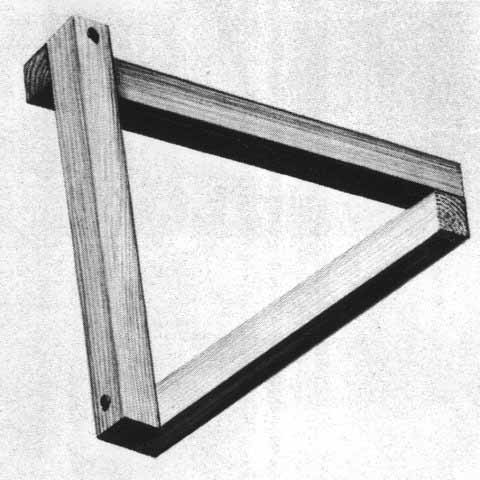 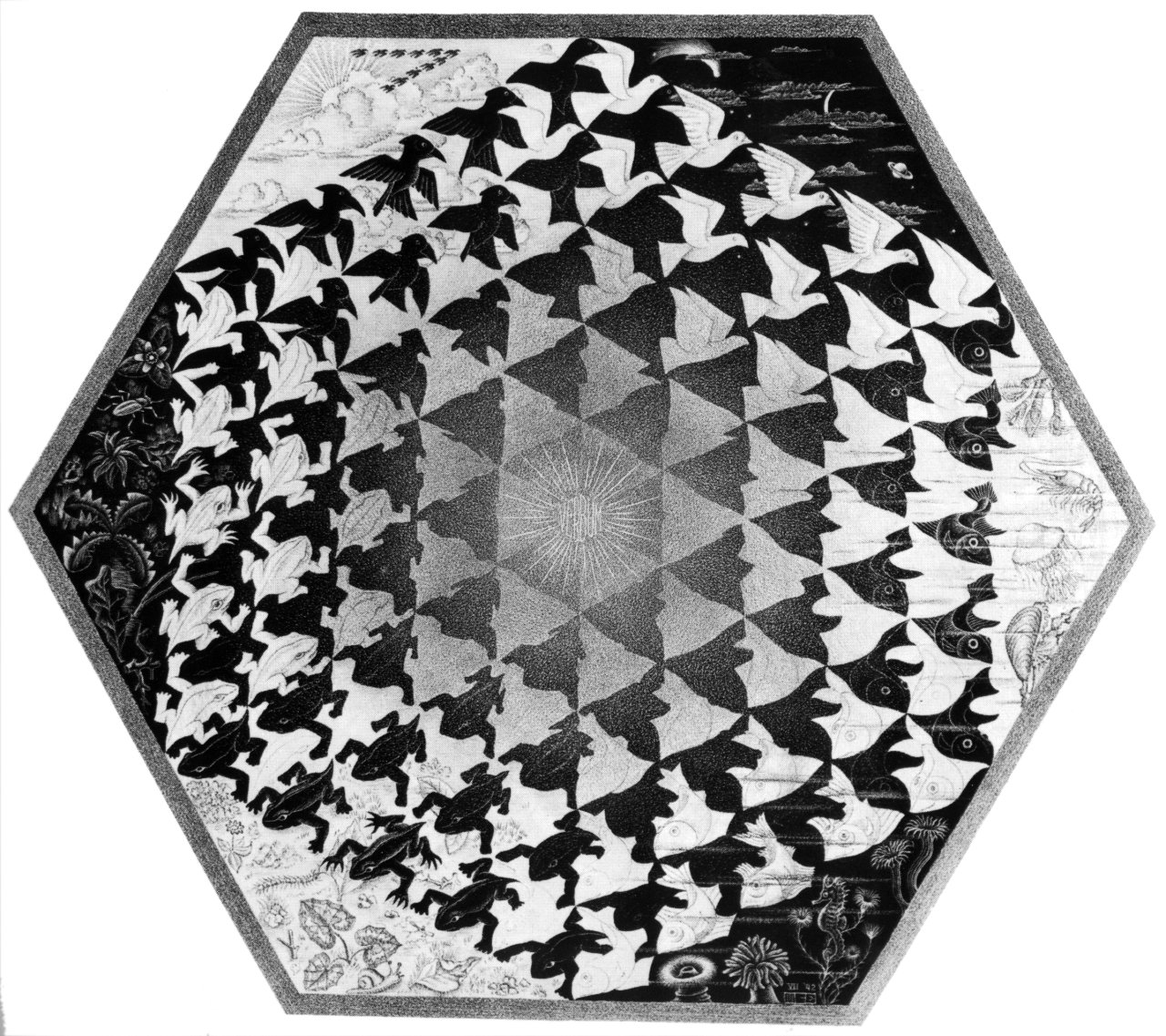 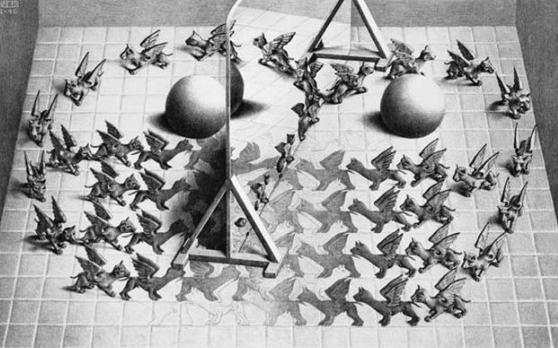 Espejo mágico  Litografía (1946)
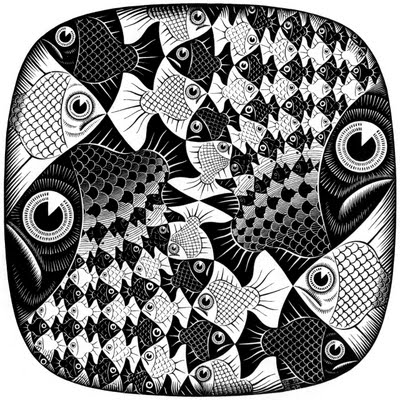 Peces
y
escamas

Xilografía
(1959)
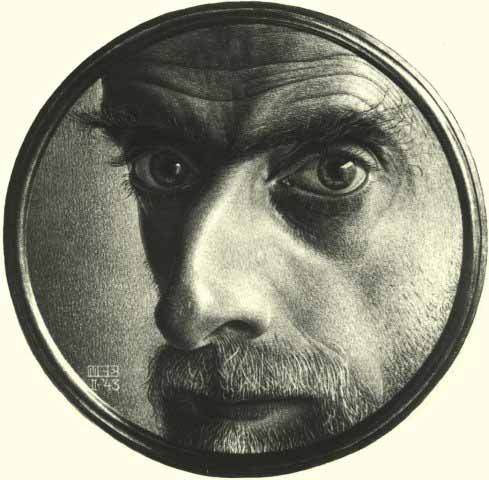 Autorretrato